ВЕЛИКО СЛОВО           планина, река, море, језеро
Великим почетним словом пишемо имена:
планинаКопаоникЗлатиборАвалаДивчибареТара
Стара планина
рекаТамишДунавСаваКолубараТиса
jезера
Сребрно језеро
Власинско језеро
Ђердапско језеро
Палићко језеро
мора
Јадранско море
Црно море
Егејско море
Јонско море
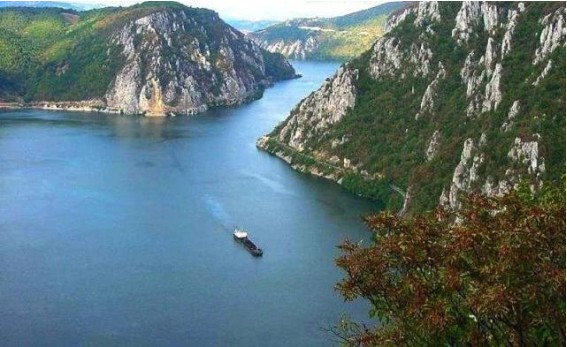 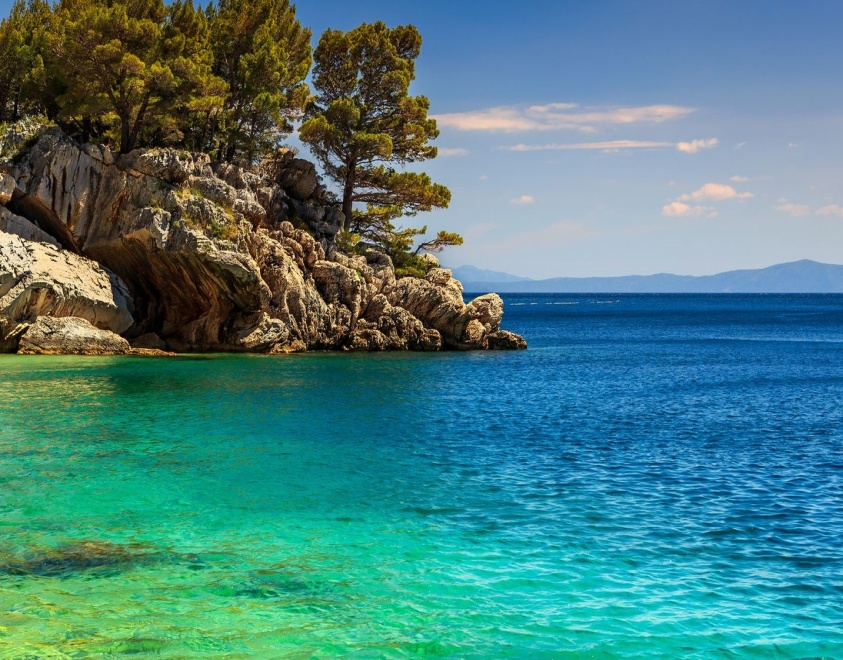 Уочавамо да нису све речи написане великим почетним словом
Речи планина и језеро пишу се малим почетним словом  јер су то заједничке именице
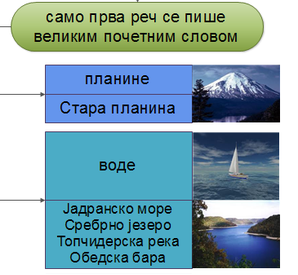 Постоје и вишечлана имена која се вишу великим почетним словомПример:рекаВелика МораваЈужна МораваЗападна Морава
ЗадатакПрепиши у свеску и заокружи оно што је правилно написано :дунав  Сребрно језеро  Тамишкопаоник   Велика МораваЕгејско море  авала  Стара планина